Looking Beyond Our Borders: What Therapeutic Residential Care in Other Countries can Teach Us
ACRC International Therapeutic Residential Care  Summit
KEYNOTE
5 November 2020
INTRODUCING OURSELVES
Prof. Dr. Sigrid James
University of Kassel
Department of Social Work & Social Welfare
Kassel, Germany
Email: sigrid.james@uni-kassel.de
Prof. Dr. Bethany Lee
University of Maryland
School of Social Work
Baltimore, MD, USA
Email: blee@ssw.umaryland.edu
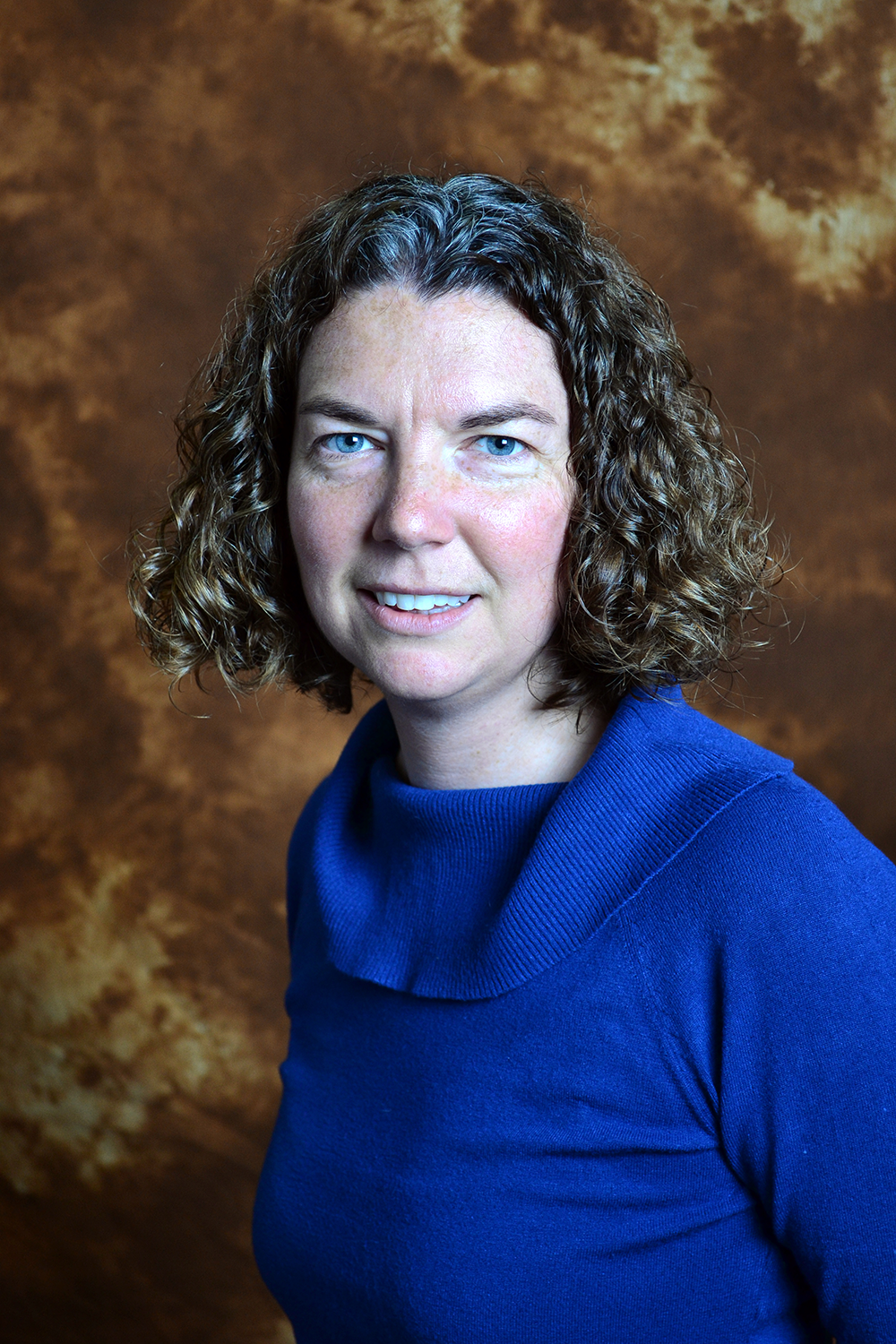 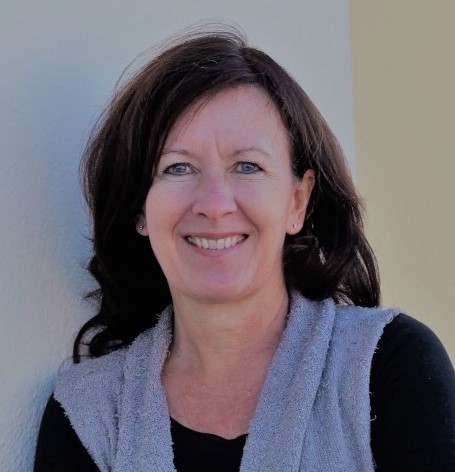 What we will cover
Introduction – TRC terminology and landscape
Mapping cross-country differences of TRC – an ERASMUS project
The macro context
Characteristics of children and youth
Residential care personnel and training
Key takeaways
TRC Definition: orIGINAL
“Therapeutic residential care’ involves the planful use of a purposefully constructed, multi-dimensional living environment designed to enhance or provide treatment, education, socialization, support, and protection to children and youth with identified mental health or behavioral needs in partnership with their families and in collaboration with a full spectrum of community-based formal and informal helping resources” (Whittaker, del Valle, & Holmes, 2014, p. 24).
TRC Definition
“Therapeutic residential care’ involves the planful use of a purposefully constructed, multi-dimensional living environment designed to enhance or provide treatment, education, socialization, support, and protection to children and youth with identified mental health or behavioral needs in partnership with their families and in collaboration with a full spectrum of community-based formal and informal helping resources” (Whittaker, del Valle, & Holmes, 2014, p. 24).
Most (T)RC programs do these things
TRC Definition
“Therapeutic residential care’ involves the planful use of a purposefully constructed, multi-dimensional living environment designed to enhance or provide treatment, education, socialization, support, and protection to children and youth with identified mental health or behavioral needs in partnership with their families and in collaboration with a full spectrum of community-based formal and informal helping resources” (Whittaker, del Valle, & Holmes, 2014, p. 24).
Most treatment-focused programs do these things
TRC Definition
“Therapeutic residential care’ involves the planful use of a purposefully constructed, multi-dimensional living environment designed to enhance or provide treatment, education, socialization, support, and protection to children and youth with identified mental health or behavioral needs in partnership with their families and in collaboration with a full spectrum of community-based formal and informal helping resources” (Whittaker, del Valle, & Holmes, 2014, p. 24).
Many programs set these as ideals but not always attain
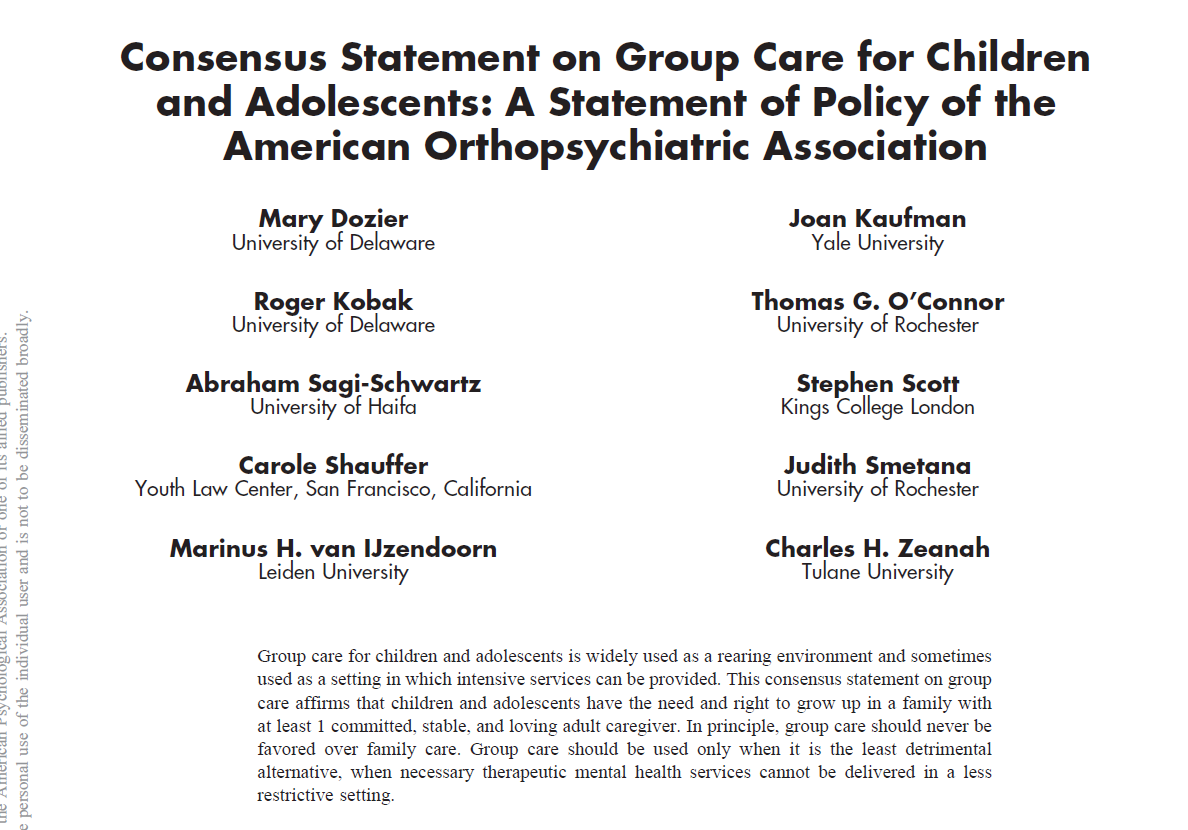 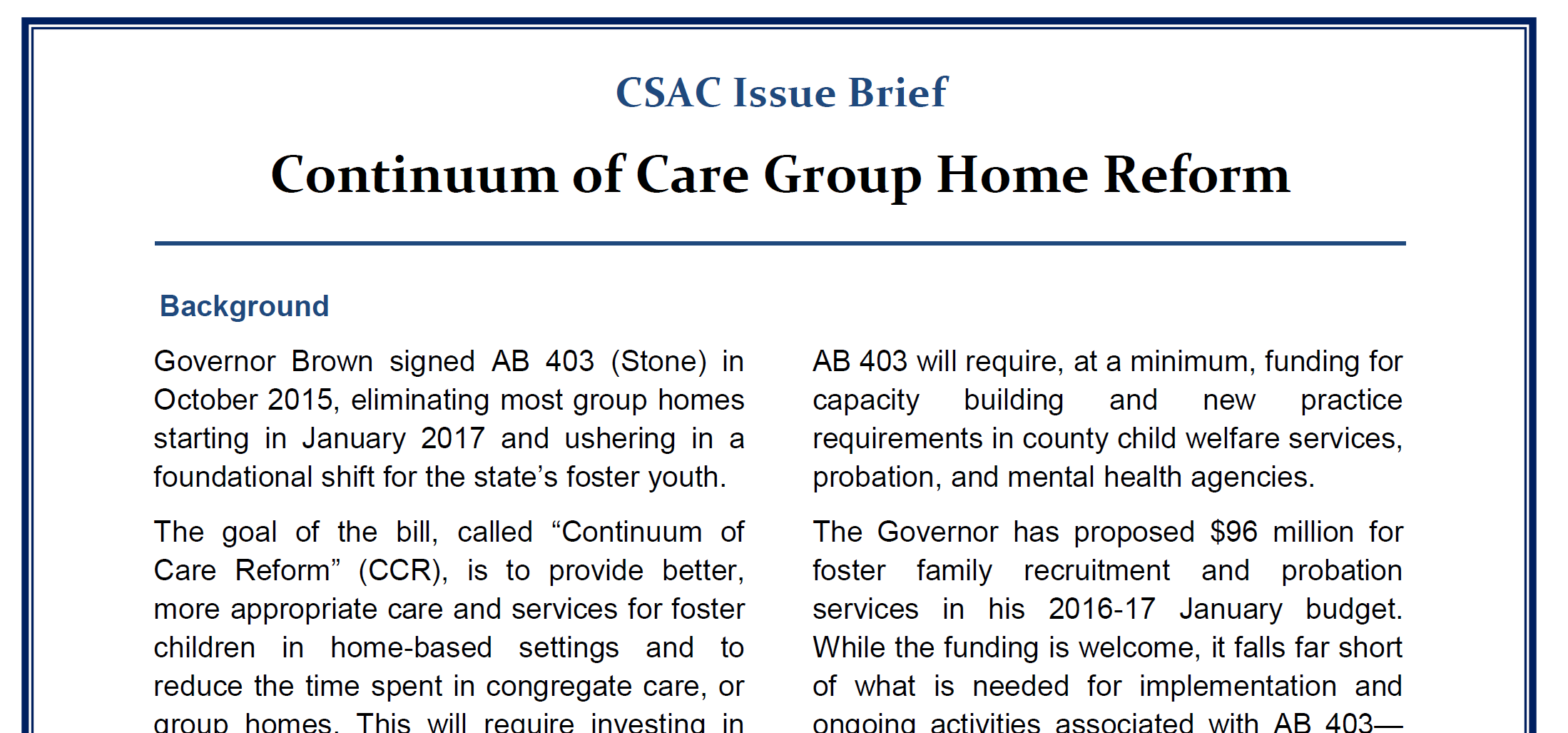 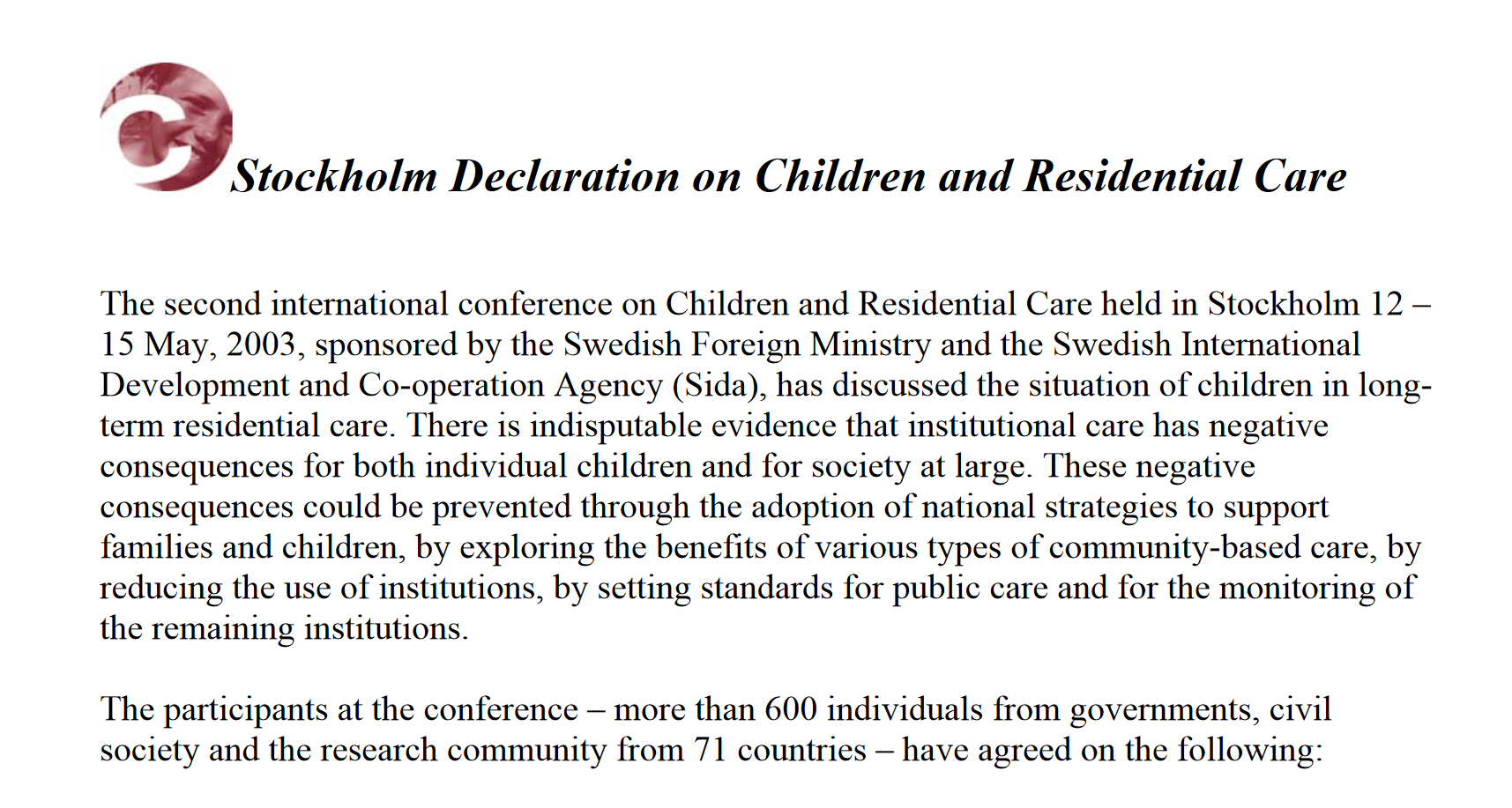 (T)RC – a fading intervention?
CONSEQUENCES
YET...CONSIDERABLE Cross-Country Differences in the Utilization of Residential / Group Care
Fin
land
38%
Portugal
97%
Italy
50%
USA
10%
50%
100%
0%
Germany
55%
Australia 5%
Lithuania
23%
Japan
92%
England
9%
Israel 
80%
Sweden
27%
Spain
52%
Ainsworth, F. & Thoburn, J. (2014). An exploration of the differential usage of residential childcare across national boundaries. Int J Soc Welfare 23, 16-24.
ERASMUS PROJECT“Empowering Residential Child Care through Interprofessional Training” (2018-2021)
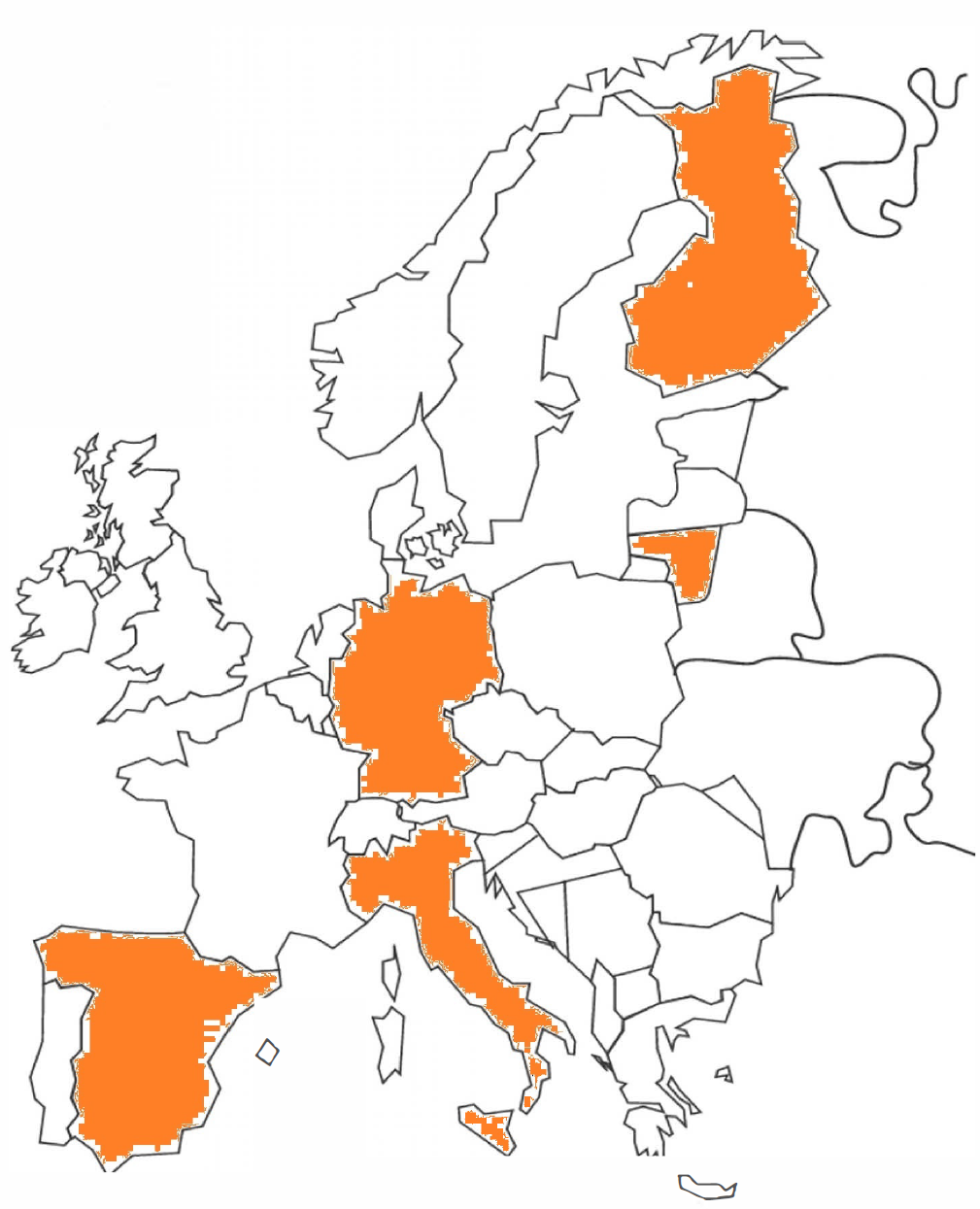 Project partners: Finland, Italy, Lithuania, Spain, Germany
AIMS
To understand differences in the use and function of RC in the partner countries
To understand needed competencies,  qualifications and training for RC personnel across countries 
To create an evidence-based teaching module to foster needed competencies
To disseminate and evaluate the use of teaching module
Toward meaningful comparisons
Data collection process
MACRO CONTEXT
Residential Care System and Features
Placement and RC Proportion
What % of OOHC are RC?
Line shows rate of OOHC per 1000 youth
AUSPICES & PRIMARY CONCEPTUAL MODEL
AUSPICES
CONCEPTUAL MODEL
strong pedagogical, milieu-based, community orientation (part. Germany & Italy)
primarily
private / 
nonpublic
augmented by systemic, behavioral, trauma-informed concepts / some EBPs (part. Spain & Finland)
Family involvement & Careleaver Programs
Agreement that both elements are important; increasingly, captured in policy 
and defined as a standard; however, significant variability in implementation
GERMANY – possible until age 24 or 27 if indicated (but rare)
FINLAND – guarantees transition support until age 25
CARELEAVER SERVICES
LITHUANIA – possible until age 24 if receiving formal education
SPAIN – possible until age 23
ITALY
Age 21
Age 25
Age 27
Age 23
US Comparison: Macro System
Focusing on Child Welfare:
As of 2018, we have 437, 283 youth in out-of-home care.
6 youth in OOHC per 1,000 minors.
Number in RC Placements
US DHHS (2019). The AFCARS Report. Preliminary Estimates for FY 2018 as of August 22, 2019 (26). https://www.acf.hhs.gov/cb
AFCARS data and US Census Bureau data compiled by KidsCount (Annie E. Casey Foundation). https://datacenter.kidscount.org/data/tables/6242-children-0-to-17-in-foster-care#detailed/1/any/false/37,871,870,573,869,36,868,867,133,38/any/12985,20455
AFCARS Reports #22-26.
US Comparison: Macro System
But this is only Child Welfare!
Focusing on Child Welfare:
As of 2018, we have 437, 283 youth in out-of-home care.
6 youth in OOHC per 1,000 minors.
311,000 children and adolescents lived in residential treatment (RT) facilities to treat severe mental health and behavioral health disorders (Center for Behavioral Health Statistics and Quality, 2018)
US DHHS (2019). The AFCARS Report. Preliminary Estimates for FY 2018 as of August 22, 2019 (26). https://www.acf.hhs.gov/cb
AFCARS data and US Census Bureau data compiled by KidsCount (Annie E. Casey Foundation). https://datacenter.kidscount.org/data/tables/6242-children-0-to-17-in-foster-care#detailed/1/any/false/37,871,870,573,869,36,868,867,133,38/any/12985,20455
AFCARS Reports #22-26.
US Macro System Limitations
Child Welfare
Separate systems challenge knowledge of:
Average cost per day/stay;
Number/type of programs;
Number of  kids/program;
Agency type: public, private, non-profit, for-profit;
Aims of (T)RC;
Average length of stay;
Primary concepts/theories;

Also, states vary in policy/regulation and little national guidance
Juvenile Justice
Behavioral Health
Education
Private Insurance
US (t)RC Program features
Conceptual Model: Evidence-Based Practice?
88% of ACRC programs reported using at least one EBP*
56% reported using 3 or more practices

No national quality standards, some state policies.
Structured program model may be indicator of program quality (Farmer et al., 2017)
Accreditation is becoming more commonly required (for QRTP but also in some states), but no empirical evidence to support accreditation as a necessary/sufficient quality standard;
*James, S., Thompson, R., Sternberg, N., Schnur, E., Ross, J., Butler, L., & Muirhead, J. (2015). Attitudes, perceptions, and utilization of evidence-based practices in residential care. Residential Treatment for Children & Youth, 32, 144-166.
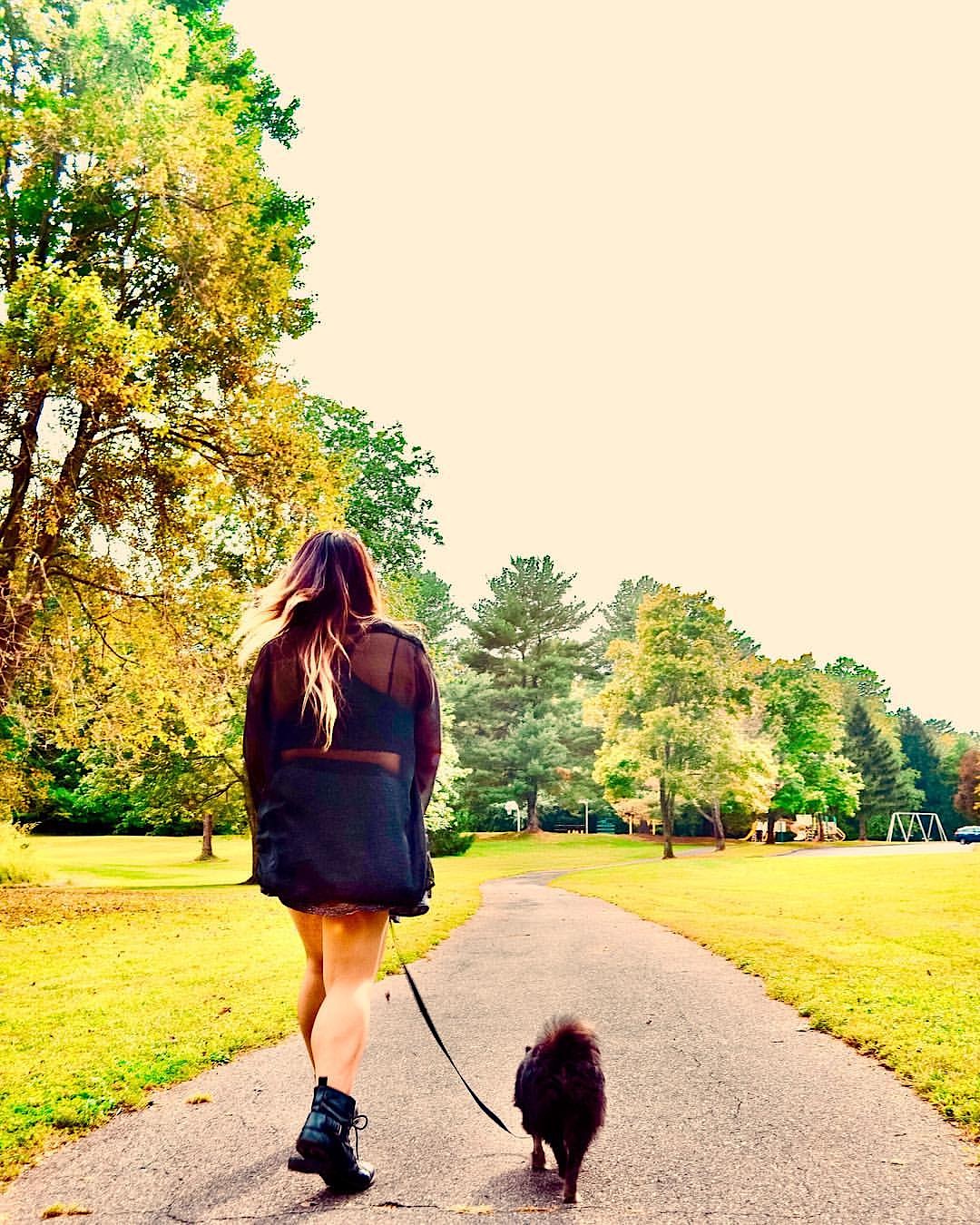 US (t)RC Program features
Extended Foster Care (providing supports to older youth/ careleavers) beyond 18 is active in 46 states*;
Aftercare is increasingly understood as important, but inconsistently funded/required (other than QRTPs);
*Child Welfare Information Gateway (2017). Extension of Foster Care Beyond Age 18. Available: https://www.childwelfare.gov/topics/systemwide/laws-policies/statutes/extensionfc/
Characteristics of Youth
Gender Ratio & % of YOUTH WITH MIGRATION BACKGROUND
GENDER RATIO
MIGRATION BACKGROUND IN RC
no data available
53.3%
24.7%
no data available
55.0%
not officially counted
Age Distribution in RC / % of young children
A few more datapoints …
[Speaker Notes: .]
US Youth In (T)RC
What we believe to be true of youth in (T)RC in US:
More males than females
Older youth (most over 12 years old)
Some TRC placement for Unaccompanied Minors, but not systematically measured;
Efforts to reduce length of stay (under 1 year);
(Very/increasingly) High rates of mental health need:
Most TRCs are treatment-oriented for mental health needs, trauma, etc.
TRC placement sometimes requires meeting “medical necessity” criteria;
High rates of psychotropic medication usage
RC Training & Personnel
Educational requirements for RC workerS
US (t)RC Training and Personnel
No national standards for staff training, staff-youth ratios, or salary;
Some individual states and accrediting bodies provide guidance;
MD: Child and Youth Care Practitioner 21-credit certificate program;
CA: Child and Youth Care Certification Exam at 3 levels: Entry, Associate, Professional;
No national record-keeping on (T)RC Staffing
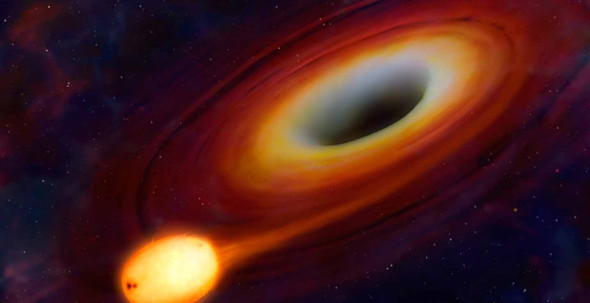 POLICY PRIORITIES & MAJOR CURRENT CHALLENGES
Confounding terminology; RC ≠ RC;
RC fulfills still care and accommodation functions
While deinstitutionalization efforts and emphasis of family-based options is apparent everywhere, different countries are in different stages
Family-based alternatives confront significant cultural conceptual & structural barriers in some countries
Surprisingly high rates of young children in RCs and comparatively long stays in RC
Agreement (in theory) on some program elements, e.g. parent involvement, transition support/careleaver programs, but difficulties implementing these elements; also considerable regional variability
No dominant conceptual models but strong pedagogical traditions in some countries
Different degree requirements for RC workers but signs of professionalization
(SOME) INSIGHTS FROM THE ERASMUS PROJECT
Learning from Each other
(SOME) COMMONALITIES
High-risk status of RC youth (high rate of MH problems confirmed across countries)
Consensus on importance of core program elements (e.g., family involvement, aftercare/ careleavers) - but how to best implement?
General emphasis on family-based care but struggle to find the right balance between RC and FC 
Staff turnover and low salary for RC workers are challenges across countries
WHAT EU CAN TEACH US
RC can be more than a stop-gap option & has more than a treatment function
RC can take many different forms (small family-like group homes, supported living)
EBP yes, but the importance of a pedagogical/ therapeutic milieu
The need for a professionalized RC workforce
National quality standards
What US can teach EU
How to create more family-based alternatives
More awareness of clinical issues and need for approaches
Family voice and family-driven organizations
Good concepts/ theory aren’t enough; need to be tested with data; greater integration of EBPs
Need for more data and outcomes research
We welcome your Comments & Questions!
Prof. Dr. Bethany Lee
Email: blee@ssw.umaryland.edu
Prof. Dr. Sigrid James
Email: sigrid.james@uni-kassel.de
ACKNOWLEDGMENT:  I want to recognize my ERASMUS partners who have collected data on residential care for their countries and are co-authors on a paper in preparation about the cross-national comparisons (S. James):

Eeva Timonen-Kallio (PI) & Tiina Pelander (Turku University of Applied Sciences, Finland) 
Jorge F. del Valle & Amaia Bravo (University of Oviedo, Spain)
Jolanta Pivoriene  & Alina Petrauskiene (Mykolas Romeris University, Lithuania)
Laura Fermenti & Alessandra Rigamonti (University of Milano-Bicocca, Italy)
Juri Kilian & Lucas Wilczek (University of Kassel, Germany)